Erityisopetus Suoraman koulussa
Laaja-alainen erityisopetus ja luokkamuotoinen erityisopetus
Erityisopettaja eriyttää opetusta ja suunnittelee tukitoimia yhdessä luokanopettajan kanssa.
Joustavat ryhmittelyt matematiikassa ja äidinkielessä -> ns. palkkitunnit ja lukuryhmät
Erityisopettajan tuki mahdollista myös esim. englannin opiskelussa.
Erityisopetusta annetaan kaikilla tuen portailla, erityisesti tehostetussa ja erityisesssä tuessa.
Oppimisvaikeuksien kuntouttaminen 
Pedagogisten asiakirjojen kirjoittaminen
Oppilashuoltoryhmät
Palavereja yhteistyötahojen kanssa (vanhemmat, psykologit, terveydenhoitajat, kuraattori, sosiaalityö...)
Samanaikaisopetus, yksilöllinen erityisopetus, pienryhmäopetus
Sanelut, ALLU-testit, minuuttiluku...
Tuen kolmiportaisuus
perusopetuslaki
Erityisopetuksen opettajat
Laaja-alainen erityisopetus
Pirita Nieminen
Tiina Pennanen
Ulla Säily
Aino Rintala
Petri Viljanen
Heidi Larivuo
Luokkamuotoinen erityisopetus
Pekka Laaksonen 
Harri Liski
Tarja Eskelinen

.
Koulupolkua helpottamaan
Tunne- ja vuorovaikutustaidot
	- omien tunteiden tunnistaminen ja nimeäminen
	- kavereiden tunteiden huomioiminen
	- tunteiden säätely
	- oman vuoron odottaminen, kuunteleminen, katsekontakti
	- tervehtiminen, kiittäminen
Arjen askareet
	- pukeminen, kengännauhojen sitominen, ruokailu (uusiin makuihin tutustuminen)
	- työvälineistä huolehtiminen, pienet työtehtävät, pyöräily
Koulumatka
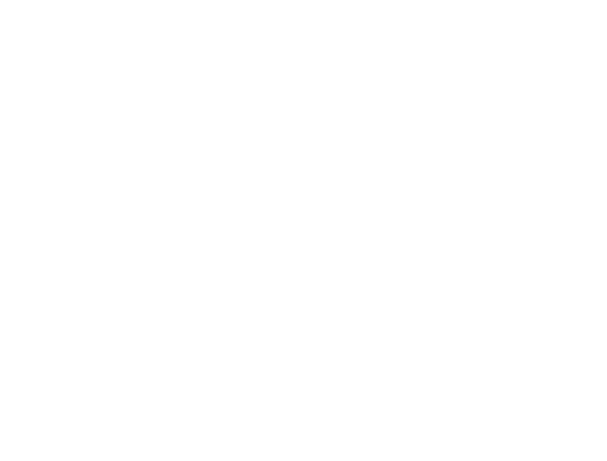 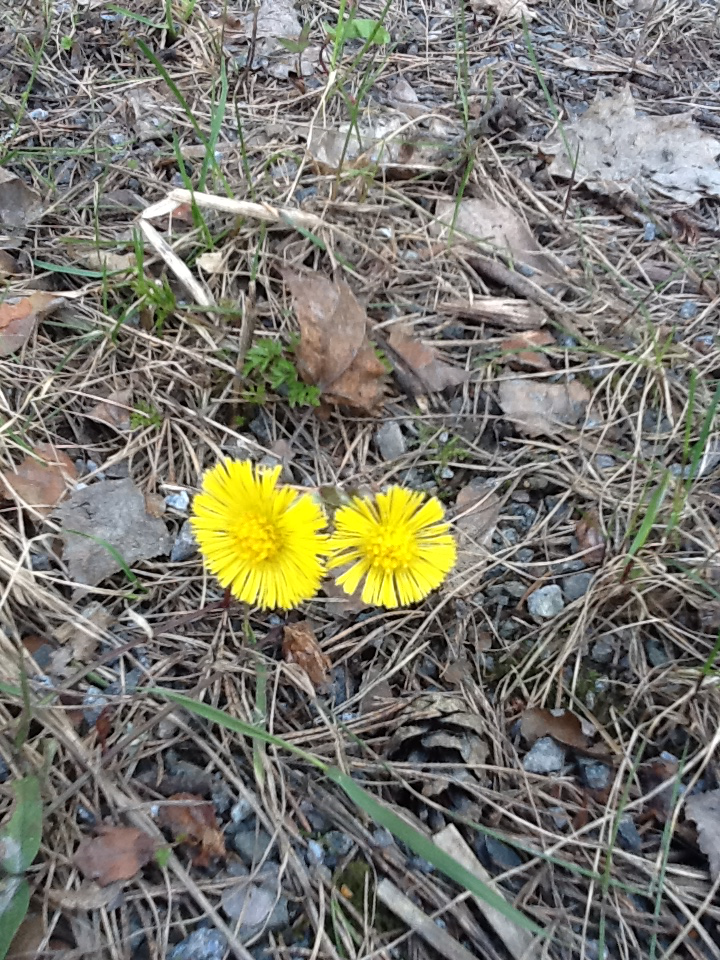 Mukavaa kevättä ja kesää!